Co-production, partnership working and system change

Learning from the evaluation so far and next steps

Presentation for Ageing Well in Hackney: Finding solutions to older people’s isolation 
26th November 2020
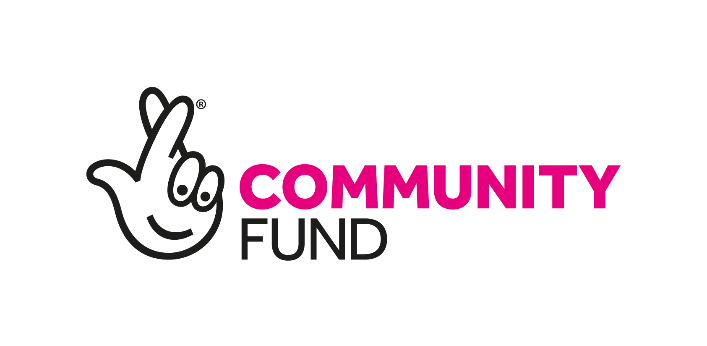 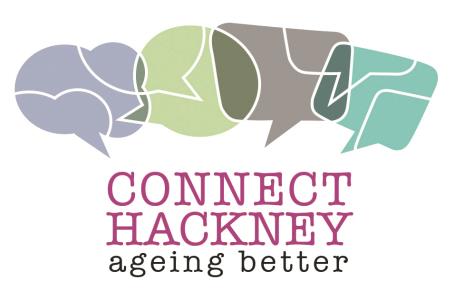 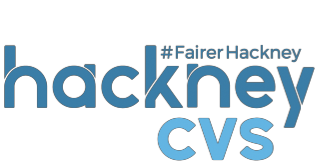 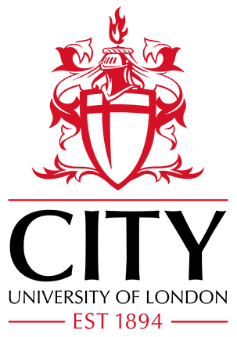 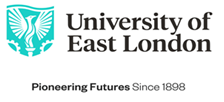 Connect Hackney programme evaluation highlights
Reached more than 4,000 older people 
Participants are diverse and include groups that are underserved by services
Programme is reaching those who are already lonely as well as those at risk
*Loneliness measured on the UCLA scale scored on 3 items: 1. How often do you feel left out? 2. How often do you feel isolated from others? 3. How often do you feel in tune with the people around you?
Connect Hackney programme evaluation highlights
Reached more than 4,000 older people 
Participants are diverse and include groups that are underserved by services
Programme is reaching those who are already lonely as well as those at risk

“Talking to someone who shows an interest and cares. That’s a big deal you know. It makes you feel human again. Makes you feel you’ve got something to offer, you’re not over the hill” 
(Connect Hackney community connector project participant)
Connect Hackney programme as an anchor within the pandemic
Helping to support adaptation of existing routines and development of new ones.

A social network to check in, share and ‘belong’. 

Someone familiar to turn to for help.
“Before lockdown I had a very sort of erm, strict routine which kept me, erm, I suppose like balanced.…so when lockdown happened it really threw me …like just a terrible panic, it was like my whole life, all that routine that kept me mentally well just stopped.….But then with [the project] its been a life saver.” (Complex needs project participant)
“The friends that you meet there, we played dominoes together at the club.  I contact them, we contact each other, find out how we’re doing and so on.” (Community Activities project participant )
“I might not know who to turn to and where to go for help, because I don’t know, you know when you’re not well, your mind is blank..……I’m very glad that I know the [name of project] before all this lockdown.  I feel I’m very lucky.” (Men’s project participant)
Co-production and partnership working
Co-production refers to the process of citizens and professionals working together in an equal and reciprocal relationship to achieve common goals. Enhancing the skills and knowledge of both parties, adding value through the generation of long-term assets (individual, organisational and community), new insights, and social relations 
(Salisbury, 2020)
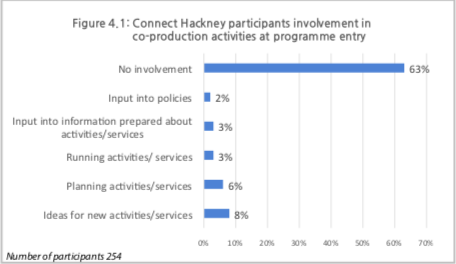 Working in partnership with older people
Connect Hackney Older People’s Committee

Influenced the the working practices of the central Connect Hackney team 


Influenced the commissioning, and through this the design and implementation, of the programme
Co-production during the pandemic
“Before Covid, some [participants] were not that vocal but when we started the WhatsApp calls, they were so vocal all because they were in the comfort of their family homes and all that.” (Complex Needs project provider)
“I got one lady….she is making them the masks…….And she show us how to make them, she put a video how to make, how to cut, how to sew and most of them are doing.” (Ethically Diverse Groups project provider)
Examples of co-production and asset-based working not just being maintained but enhanced.
“We need to be close to the other people …its therapeutic because we’re trying to avoid the stress you know. It’s important that we [are] changing our thoughts with the others…because sometimes when there’s all sorts of things in our heads we start talking about it and it became [smaller] than they really were. So this is why I consider this erm, zoom meeting very important because….we continue we are, we don’t feel alone we know that we’re not alone”
(Ethically Diverse Groups project participant)
Further evaluation of co-production
[Speaker Notes: Today will]
Whole systems change
A system is a collection of interdependent and interconnected parts. If something happens to one part of the system, other parts of the system will be affected. 

A local whole systems approach enables local stakeholders, including communities, to come together, share understanding of the challenges, consider how the local system is operating and the opportunities for change. 

Stakeholders agree actions and decide how to work together in an integrated way to bring about sustainable, long term systems change.
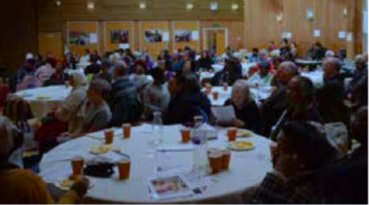 Evaluating whole system change
[Speaker Notes: Today will]
Conclusion
The findings of the evaluation so far have provided evidence on: 

How to reach, engage and retain diverse and underserved groups of older people in projects to reduce social isolation and loneliness; 
The perceived impact of projects on older people; 
Initial findings on the processes needed to facilitate good quality co-production. 
The impact of COVID-19
Current analysis and our next steps will: 

Assess the extent of changes in quantitative measures of social isolation and loneliness
Deepen understanding of the characteristics of effective elements of the programme 
Unpack and track system change in line with the legacy objectives of the programme